DSP First, 2/e
Lecture 15
DTFT: Discrete-Time     Fourier Transform
License Info for DSPFirst Slides
This work released under a Creative Commons License with the following terms:
Attribution
The licensor permits others to copy, distribute, display, and perform the work. In return, licensees must give the original authors credit. 
Non-Commercial
The licensor permits others to copy, distribute, display, and perform the work. In return, licensees may not use the work for commercial purposes—unless they get the licensor's permission.
Share Alike
The licensor permits others to distribute derivative works only under a license identical to the one that governs the licensor's work.
Full Text of the License
This (hidden) page should be kept with the presentation
Aug 2016
© 2003-2016, JH McClellan & RW Schafer
2
READING ASSIGNMENTS
This Lecture:
Chapter 7, Section 7-1
Aug 2016
© 2003-2016, JH McClellan & RW Schafer
3
Lecture Objective
Generalize the Frequency Response

Introduce DTFT, discrete-time Fourier transform, for discrete time sequences that may not be finite or periodic

Establish general concept of “frequency domain” representations and spectrum that is a continuous function of (normalized) frequency – not necessarily just a line spectrum
Aug 2016
© 2003-2016, JH McClellan & RW Schafer
4
LTI
System
The Frequency Response
Aug 2016
© 2003-2016, JH McClellan & RW Schafer
5
Discrete-Time Fourier Transform
Definition of the DTFT:

Forward DTFT

Inverse DTFT

Always periodic with a period of 2
Aug 2016
© 2003-2016, JH McClellan & RW Schafer
6
What is a Transform?
Change problem from one domain to another to make it easier

Example: Phasors
Solve simultaneous sinusoid equations (hard)
Invert a matrix of phasors (easy)

Has to be invertible
Transform into new domain
Return to original domain (inverse must be unique)
Aug 2016
© 2003-2016, JH McClellan & RW Schafer
7
Periodicity of DTFT
For any integer m:
1
Aug 2016
© 2003-2016, JH McClellan & RW Schafer
8
Existence of DTFT
Discrete-time Fourier transform (DTFT) exists – provided that the sequence is absolutely-summable






DTFT applies to discrete time sequences, x[n], regardless of length (if x[n] is absolute summable)
Aug 2016
© 2003-2016, JH McClellan & RW Schafer
9
DTFT of a Single Sample
Unit Impulse function
Aug 2016
© 2003-2016, JH McClellan & RW Schafer
10
Delayed Unit Impulse
Generalizes to the delay property
Aug 2016
© 2003-2016, JH McClellan & RW Schafer
11
DTFT of Right-Sided Exponential
Aug 2016
© 2003-2016, JH McClellan & RW Schafer
12
Plotting: Magnitude and Angle Form
Aug 2016
© 2003-2016, JH McClellan & RW Schafer
13
Magnitude and Angle Plots
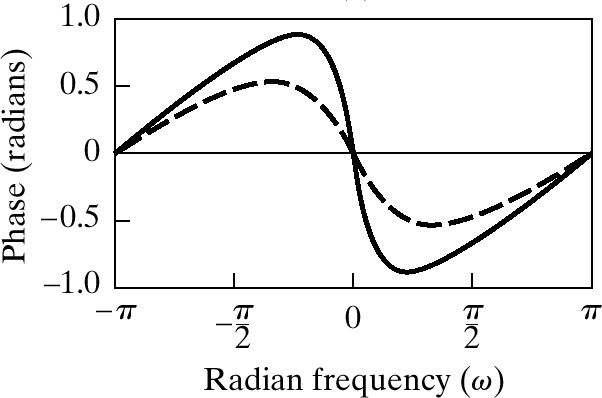 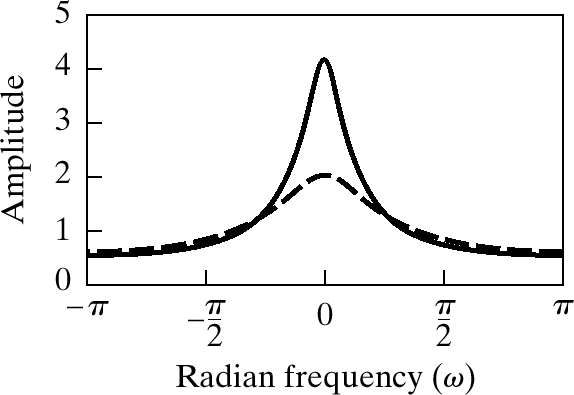 Aug 2016
© 2003-2016, JH McClellan & RW Schafer
14
Inverse DTFT ?
Aug 2016
© 2003-2016, JH McClellan & RW Schafer
15
SINC Function:
A “sinc” function or sequence
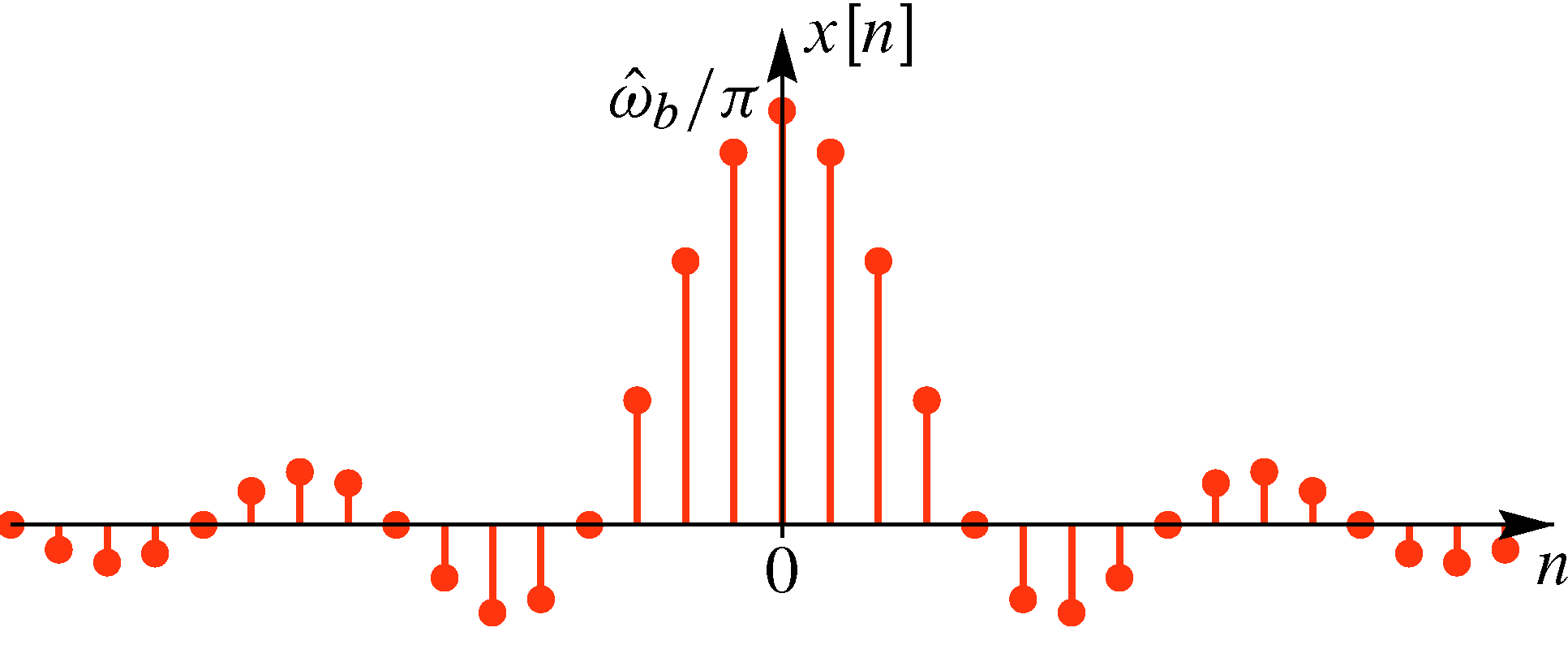 Aug 2016
© 2003-2016, JH McClellan & RW Schafer
16
SINC Function from the inverse DTFT integral
Given a “sinc” function or sequence
Discrete-time Fourier Transform Pair
Consider an ideal band-limited signal:
Aug 2016
© 2003-2016, JH McClellan & RW Schafer
17
SINC Function – Rectangle  DTFT pair
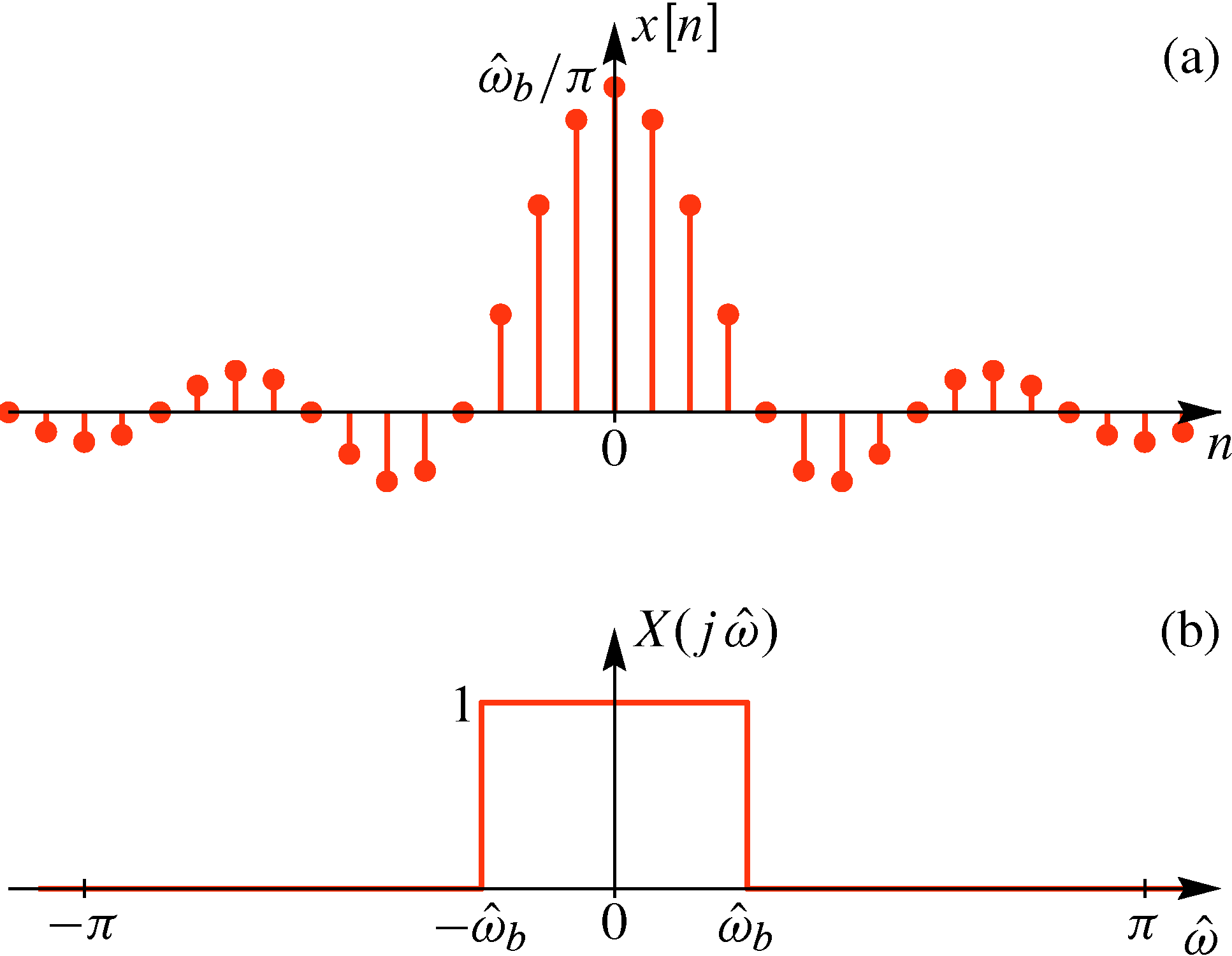 Aug 2016
© 2003-2016, JH McClellan & RW Schafer
18
DTFT of Rectangular Pulse
A “rectangular” sequence of length L
Discrete-time Fourier Transform Pair
Dirichlet Function:
Aug 2016
© 2003-2016, JH McClellan & RW Schafer
19
Summary of DTFT Pairs
Delayed Impulse
Right-sided
Exponential
sinc function
is Bandlimited
Aug 2016
© 2003-2016, JH McClellan & RW Schafer
20
Using the DTFT
The DTFT provides a frequency-domain representation that is invaluable for thinking about signals and solving DSP problems.

To use it effectively you must 
know PAIRS: the Fourier transforms of certain important signals
know properties and certain key theorems
be able to combine time-domain and frequency domain methods appropriately
Aug 2016
© 2003-2016, JH McClellan & RW Schafer
21
Summary
Discrete-time Fourier Transform (DTFT)
Inverse Discrete-time Fourier Transform
Aug 2016
© 2003-2016, JH McClellan & RW Schafer
22